Using Classification Trees to Decide News Popularity
Xinyue Liu
The NewsPopularity Data Set
Goal: compare the performance of the two algorithms on the same dataset.
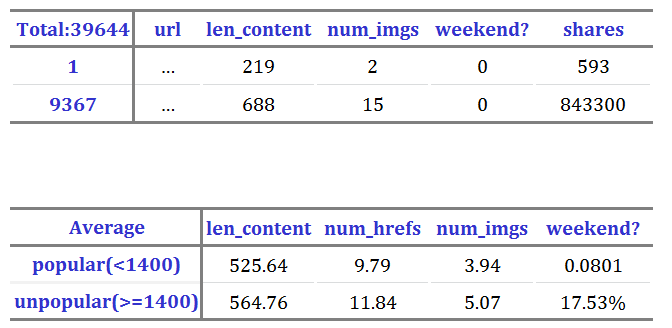 Source and Origin
Goal
Instances and Attributes
Examples
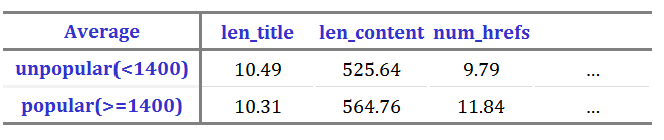 Data Description	SignificantVariables Selection
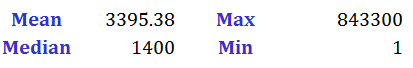 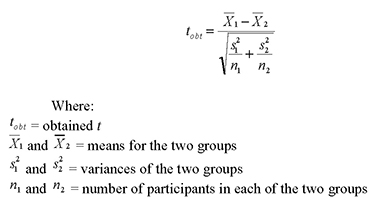 Decision Tree
Iteratively split variables into groups
Evaluate “homogeneity” within each group
Split again if necessary
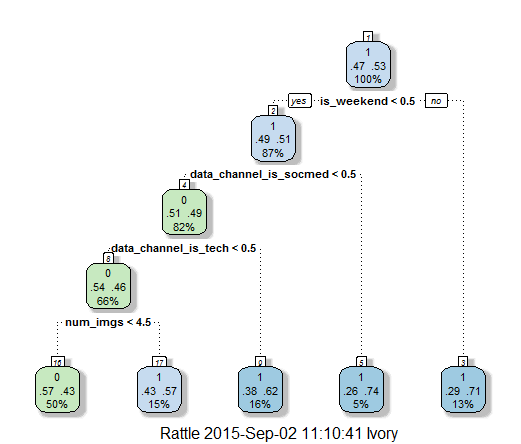 Weekends
Weekdays
Decision Tree
Pros:
    - Easy to Interpret
    - Better performance in nonlinear settings
Cons:
    - Without pruning can lead to overfitting
    - Uncertainty
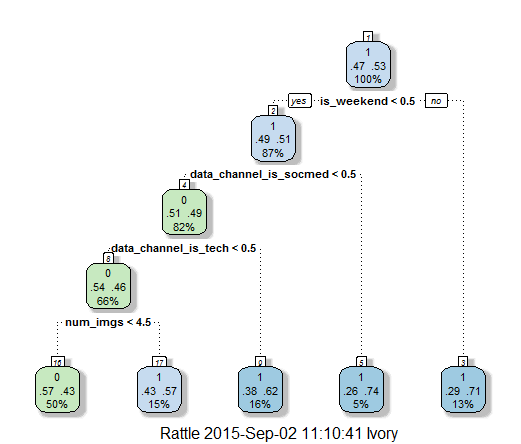 Random Forest
Bootstrap: random sampling with replacement
Bootstrap samples and variables
Grow multiple trees and average
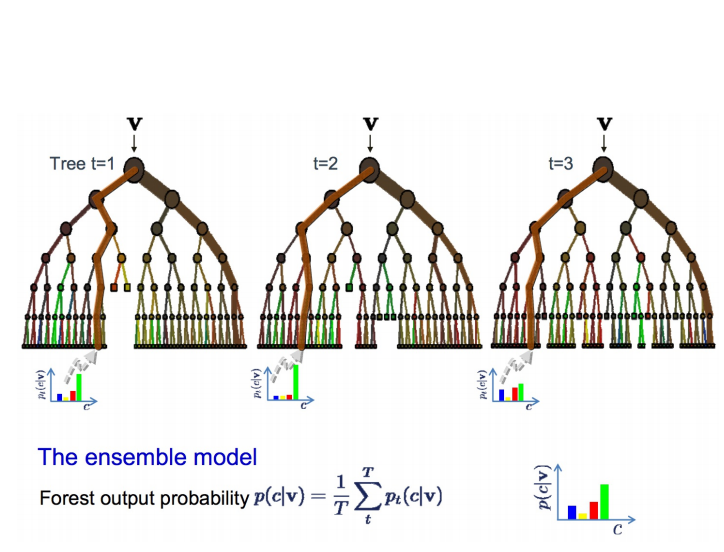 Random Forest
Pros:
Pros:
    - Accuracy
Cons:
    - Speed
    - Hard to interpret
    - Overfitting
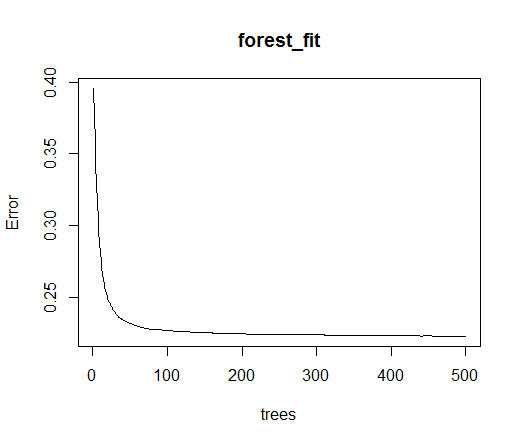 Solution
Decision Tree
Random Forest
Accuracy: 0.5056
Sensitivity : 0.4552 
Specificity : 0.5273
Accuracy: 0.5068
Sensitivity : 0.4628
Specificity : 0.5339
Conclusion
Both algorithms do not perform well on this dataset.
The day the news published, the topic, and the number of images decide the popularity of the online news. 
Resort to other machine learning algorithms.
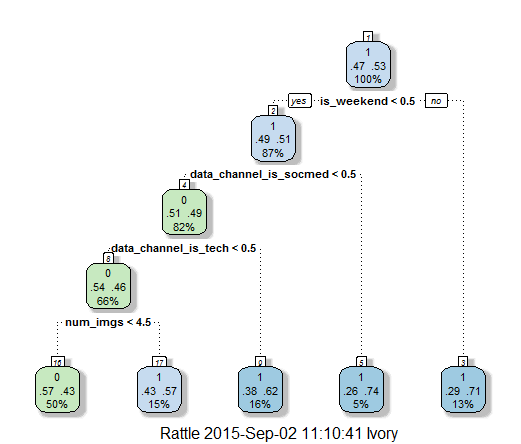 Weekends
Weekdays
References
Trevor Hastie, Rob Tibshirani. “Statistical Learning.” Statistical Learning. Stanford University Online CourseWare, 21 August 2015. Lecture. http://online.stanford.edu/course/statistical-learning-winter-2014 
Andrew Liu. “Practical Machine Learning.” Practical Machine Learning. Coursera, 21 August 2015. Lecture.
Thank you!